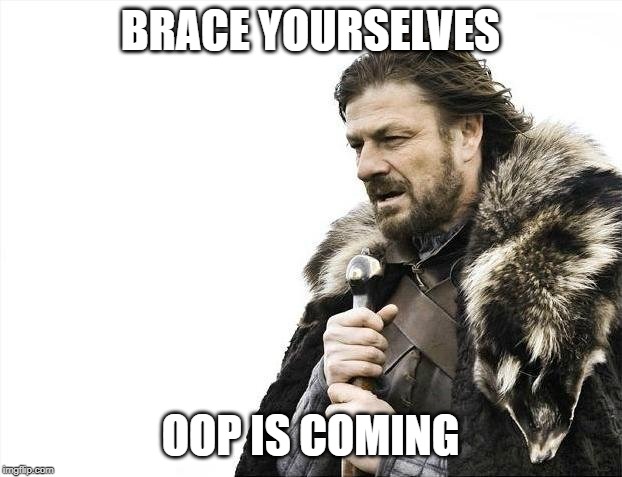 Objekter, klasser, innkapsling
Objekt? Klasse?
Klasse
Objekt
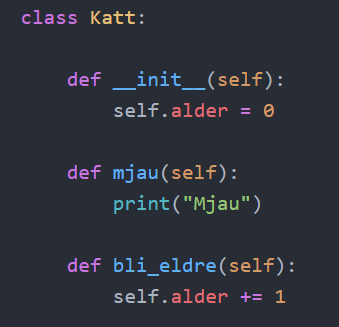 [Speaker Notes: Klasse = statisk kode. Objekt = en klasse “given form”. Denne har en egen referanse, og er lagret i minne.]
Hvordan sette opp en klasse
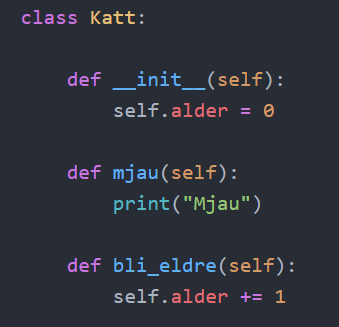 Klassenavn
Instansvariabel
Konstruktør
Metode (prosedyre)
Jukseark
Prosedyre
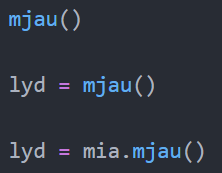 Funksjon
Metode
[Speaker Notes: Bare vise kjapt, mål om spørsmål]
__init__: Det objektet har når det opprettes.

Eks: Når en katt fødes har den naturlig nok en alder (som oftest 0) og en farge.
Konstruktør uten parametre
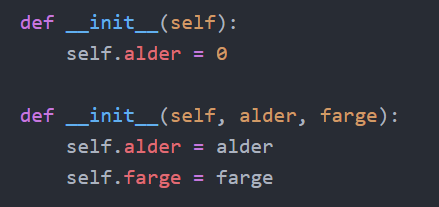 Konstruktør med parametre
Merk: aldri glem self!
[Speaker Notes: Vi skal straks snake om self]
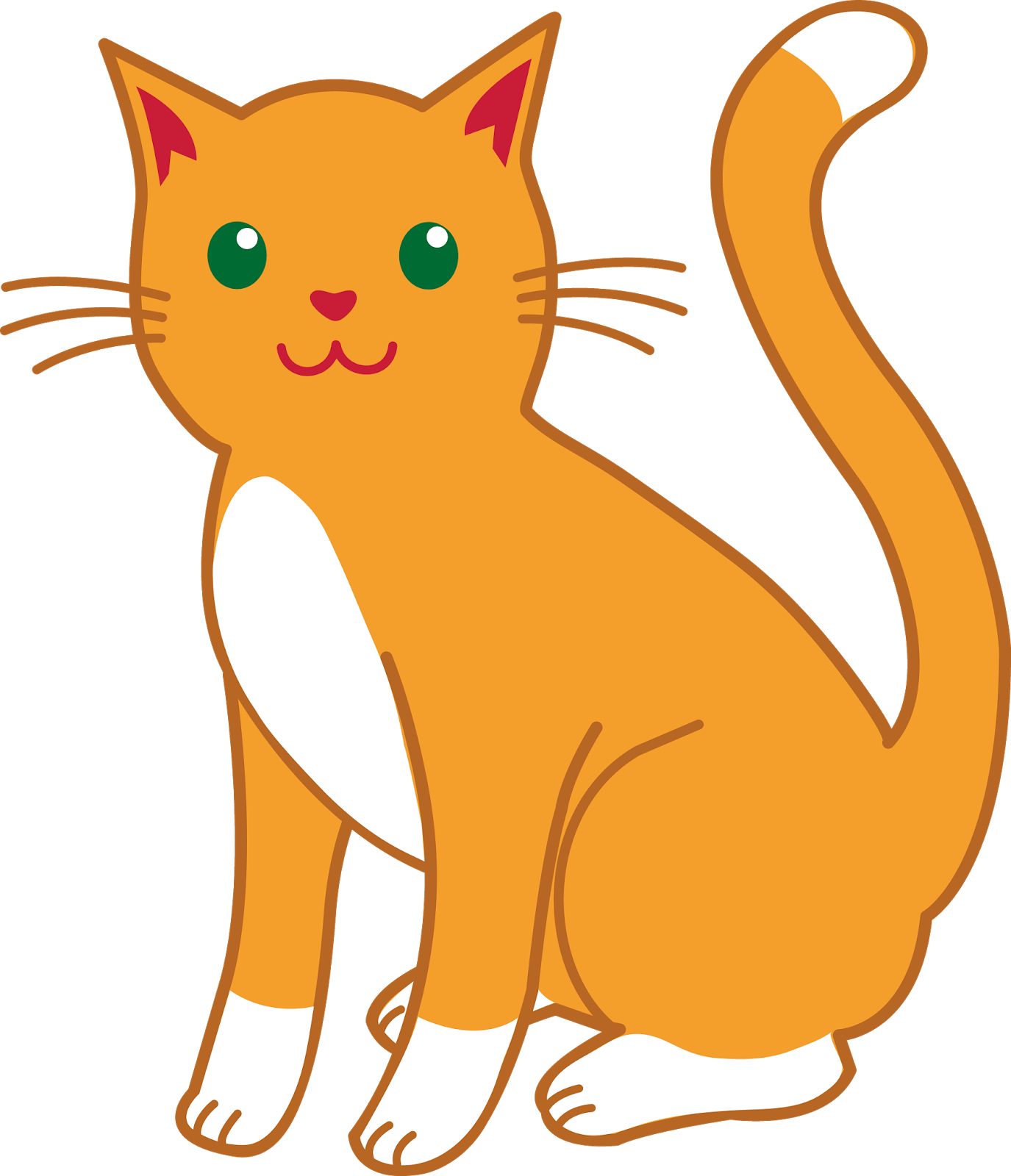 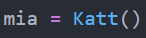 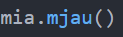 Mia
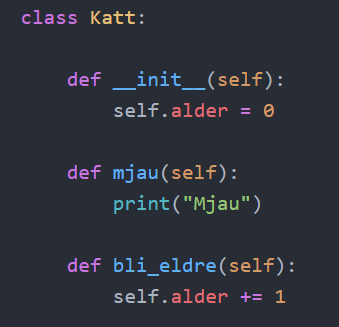 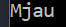 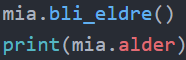 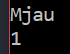 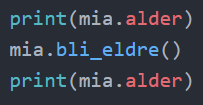 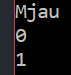 Når klassen er i en annen fil
Filnavn (uten .py)
Klassenavn
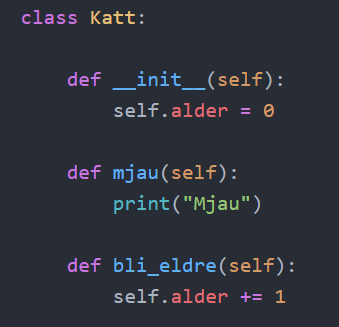 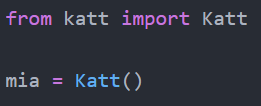 Dagens bonustips: Valgfrie parametre
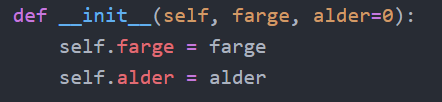 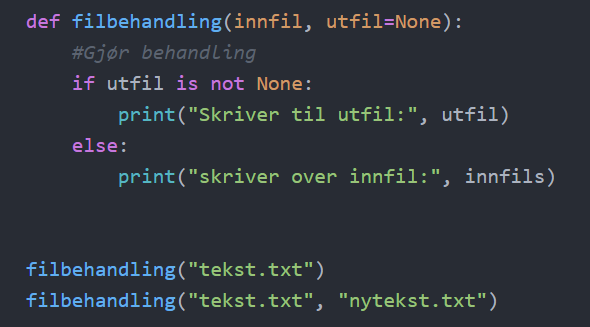 Self
Self er alltid første parameter!
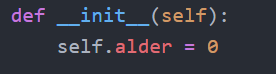 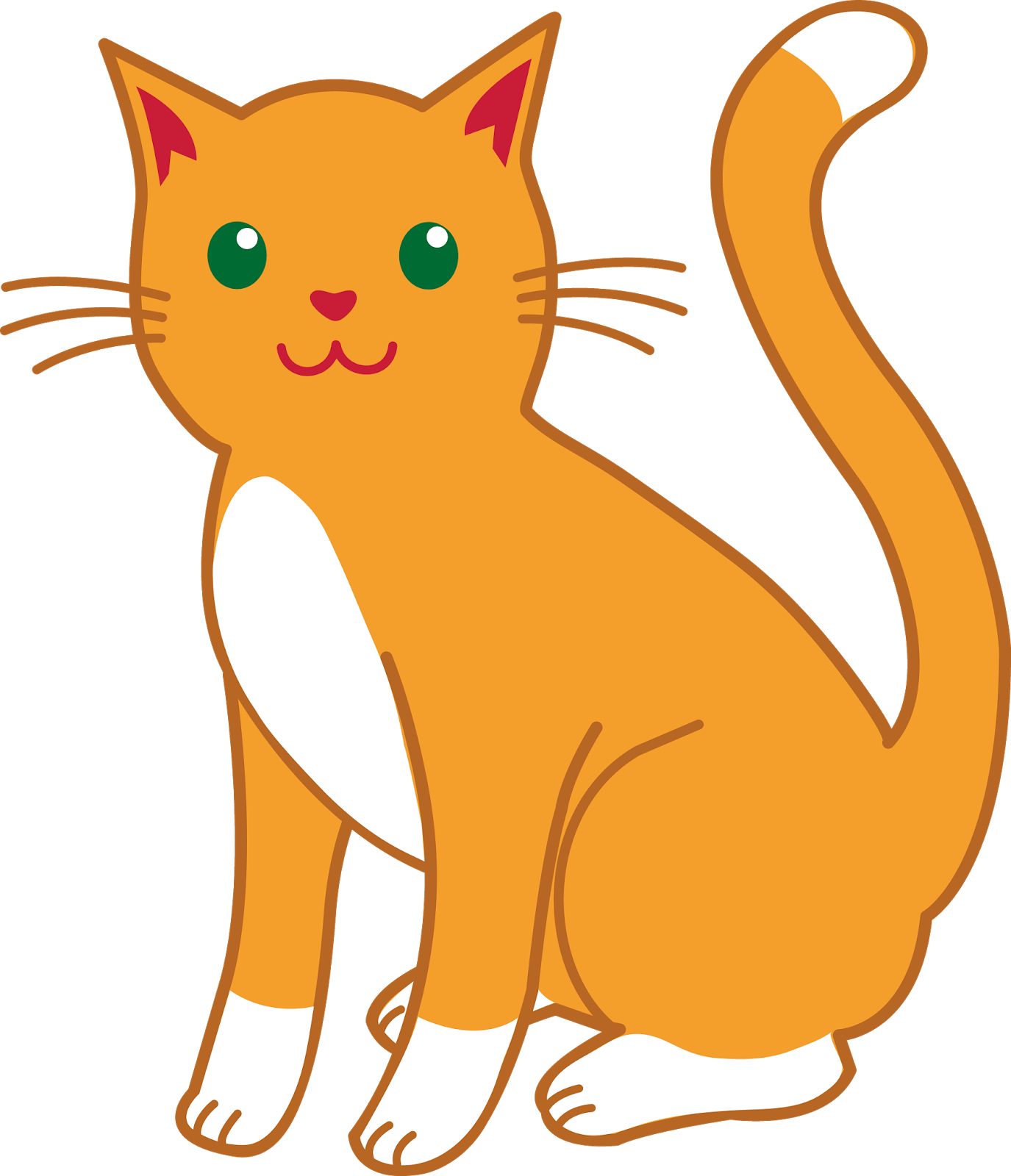 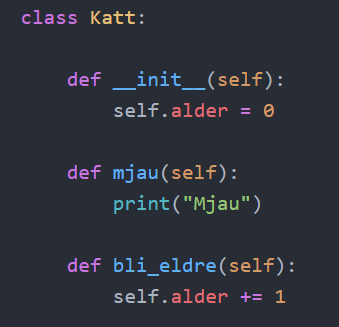 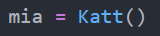 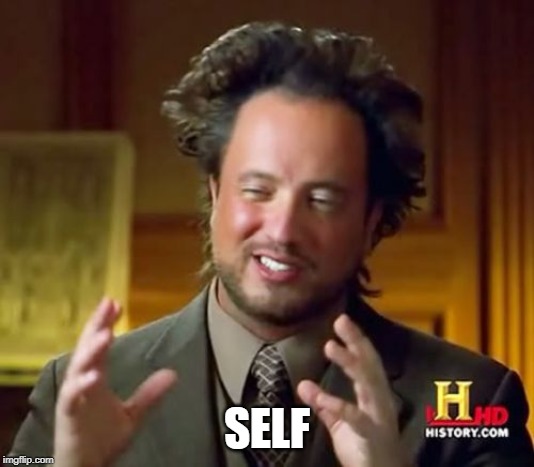 Self
Self er alltid første parameter!
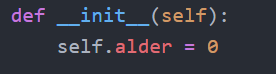 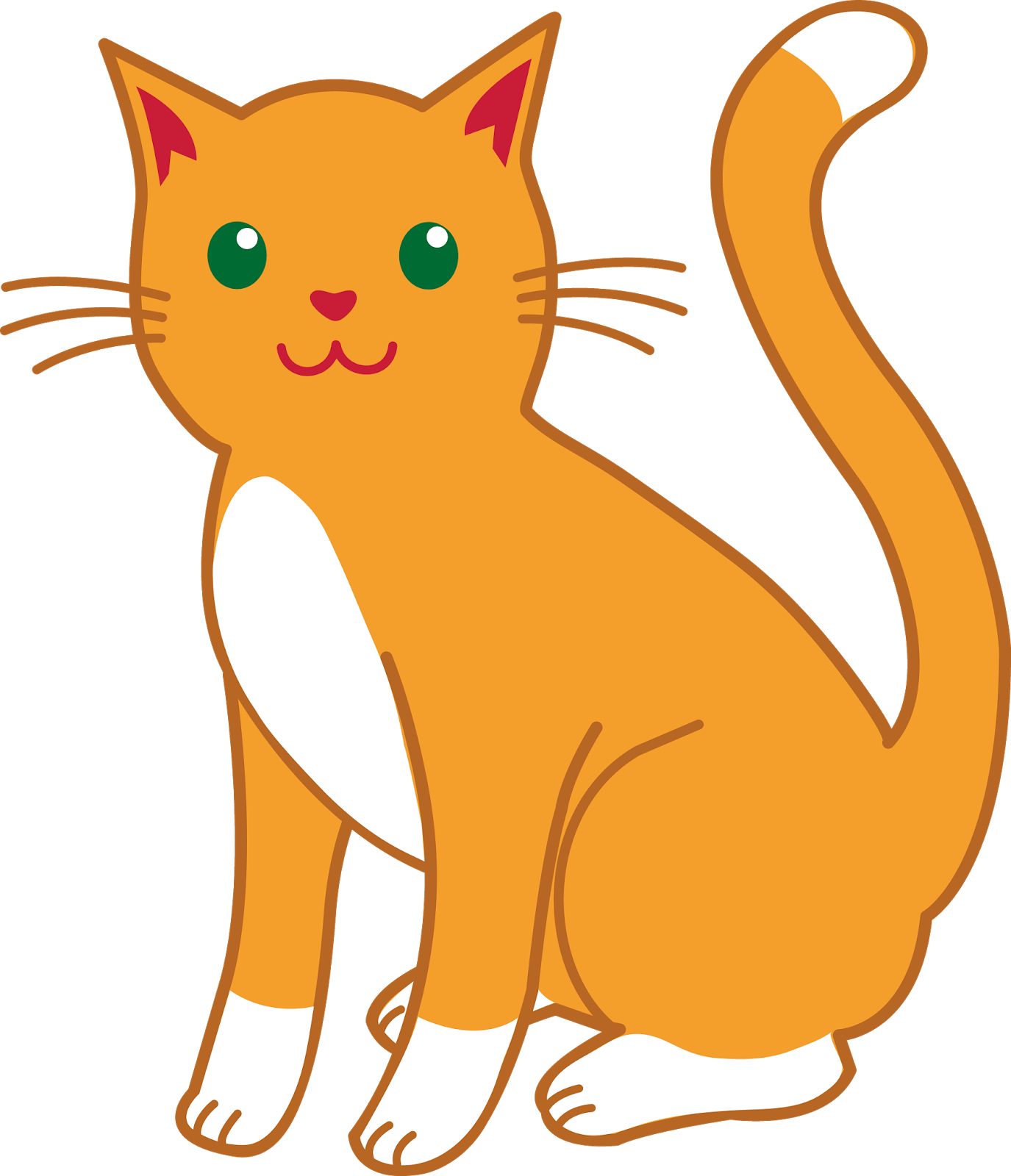 [Speaker Notes: Self er nå DETTE OBJEKTET SELV.]
Innkapsling
Vi vet ikke hva som skjer, men vi vet hva vi får ut på andre siden.
Eksempel: Når man kjører bil vet man nødvendigvis ikke hva som skjer inne i motoren, men bilen går fremover når man trykker på gassen.
På denne måten kan man bruke bilen selv om man ikke er mekaniker.
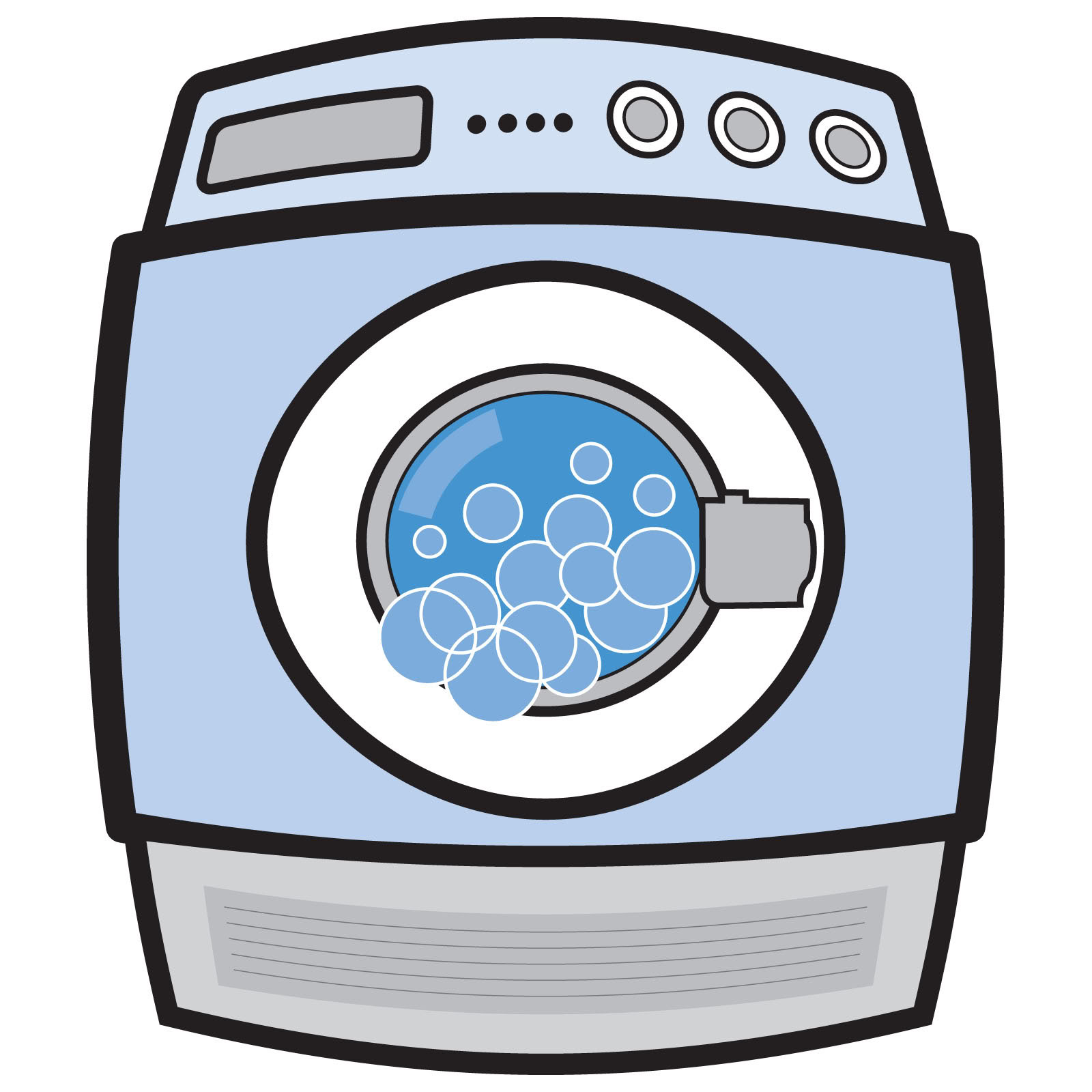 Skitne klær 
Rene klær 
Så... Why?
Jeg trenger da ikke noen katt i programmet mitt??
Men hva med:
Noe som kan holde på mer info enn en string?
Når man ønsker å legge mye info i en liste, uten å nøste lister?
Hva med noe du kan mate tall inn i, så gjøres funksjonskallene “hemmelig”?
[Speaker Notes: Vi bruker ofte veldig håndfaste eksempelr når vi underviser om klasser. La oss se på noen mer abstrakte muligheter.]
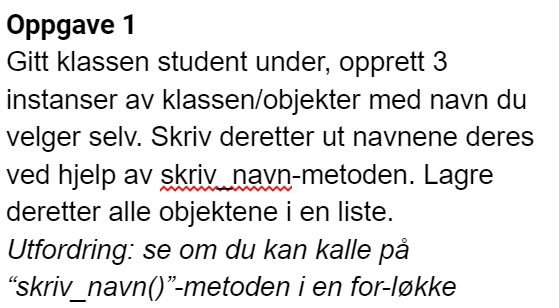 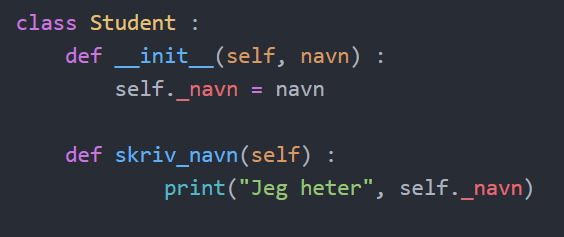 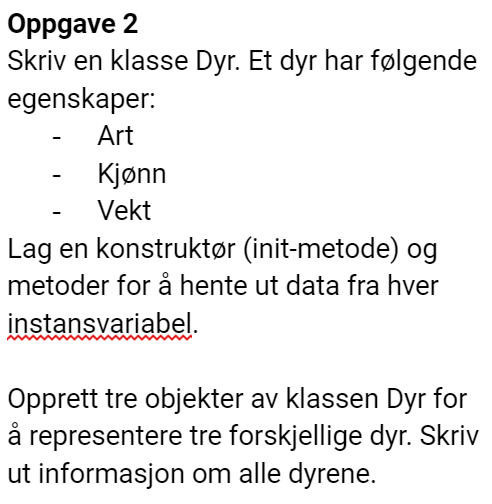 Utvide pokeprogram
Utvid pokeprogrammet fra tidligere så det bruker klasser og objekter.
Bruk fantasien og prøv deg frem!